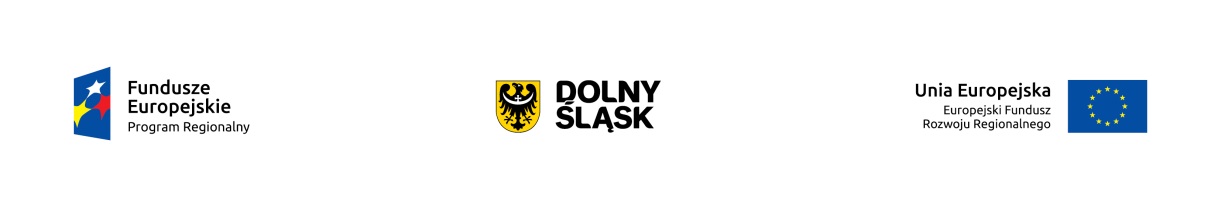 Kryteria merytoryczne specyficzne dla Działania 6.1 Inwestycje w infrastrukturę społeczną RPO WD 2014-2020
6.1.C Budowa, remont, przebudowa, rozbudowa, wyposażenie, modernizacja oraz adaptacja infrastruktury prowadzonej przez podmioty opieki nad dziećmi do 3 roku życia (np. żłobki, kluby malucha)
Wrocław, 20.04.2016 r.
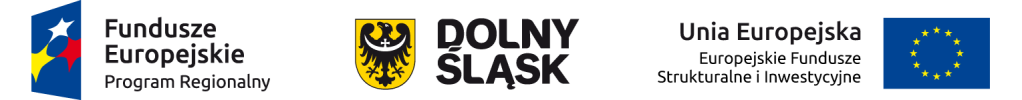 Kryteria merytoryczne specyficzne

Dla naborów skierowanych do OSI – 26 pkt.
Dla naborów skierowanych do ZIT AW/ZIT WROF – 11 pkt.
Dla naborów skierowanych do ZIT AJ – 17 pkt.
2
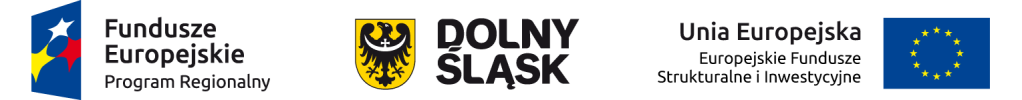 3
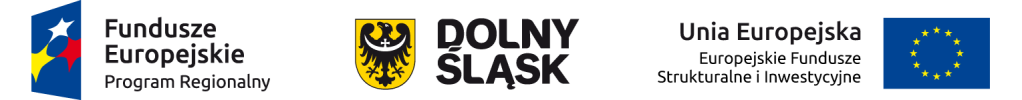 4
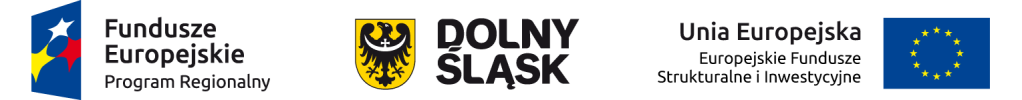 5
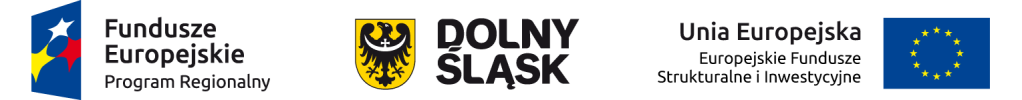 6
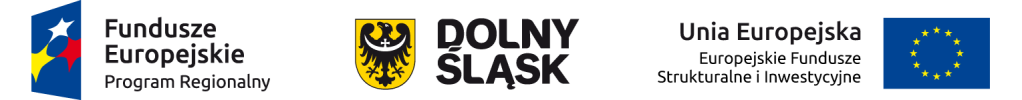 7
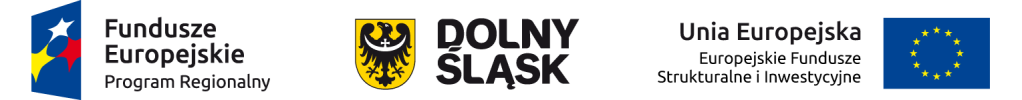 8
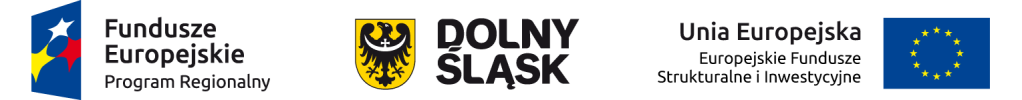 9
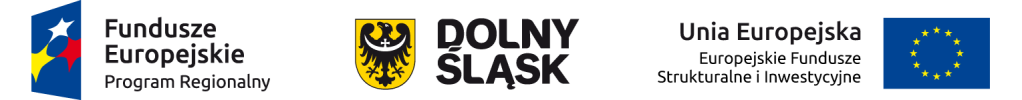 10
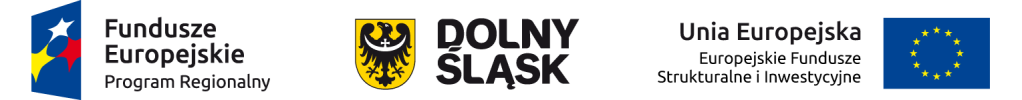 11
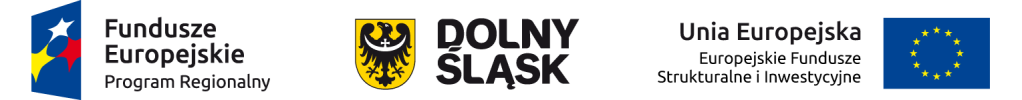 12
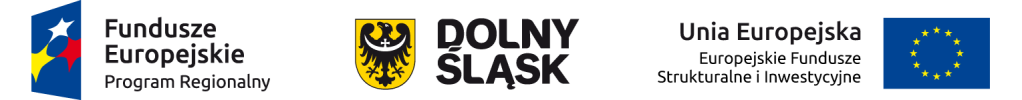 13
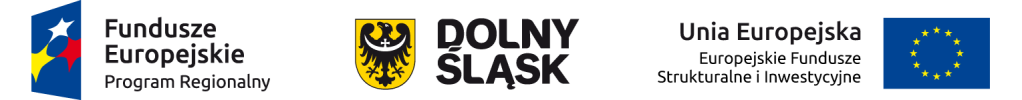 14
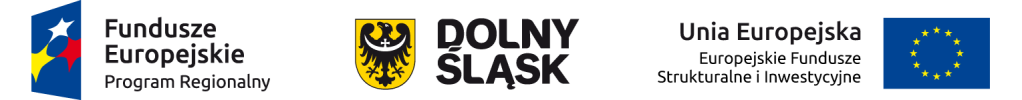 Dziękuję za uwagę
15